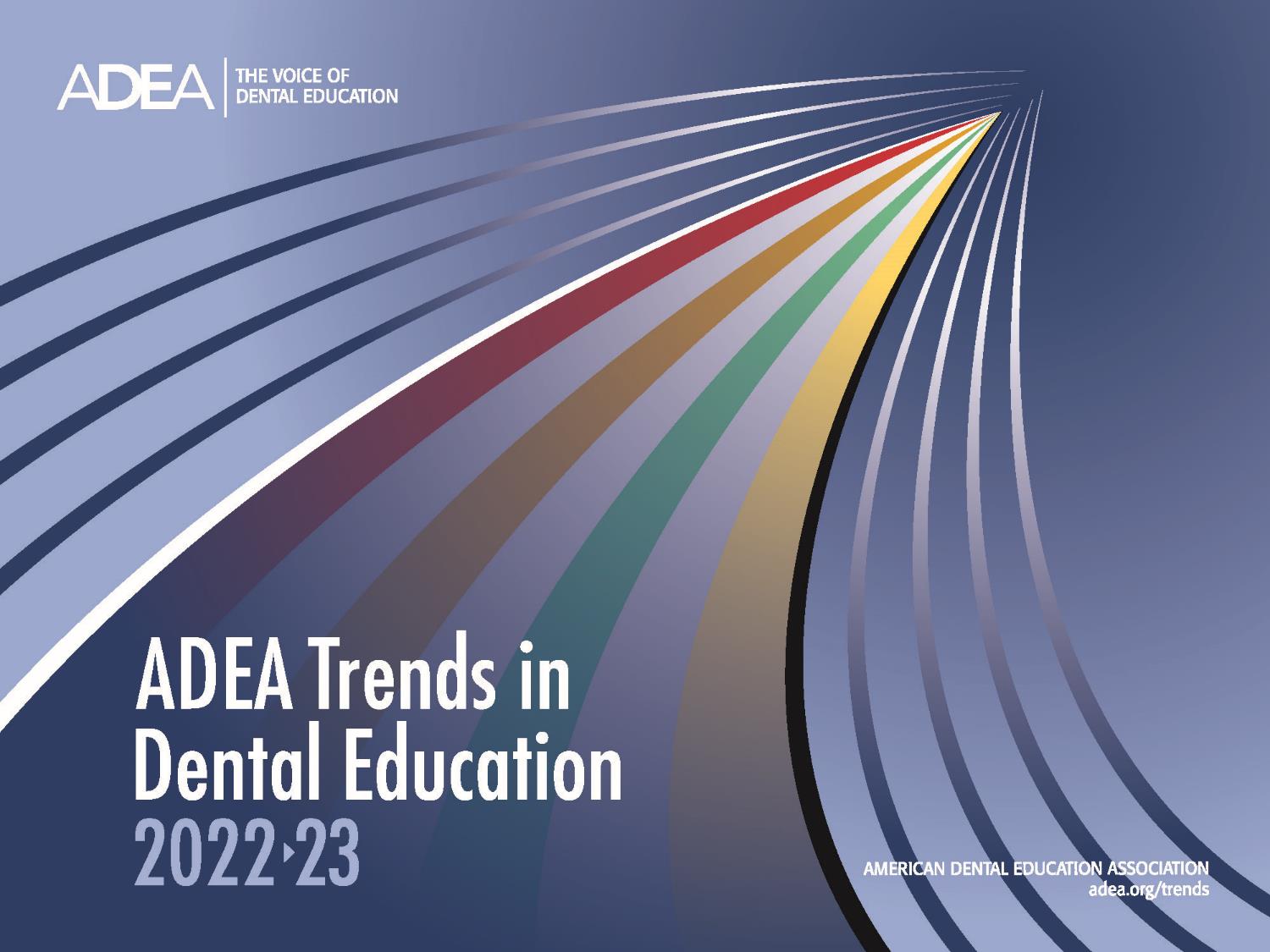 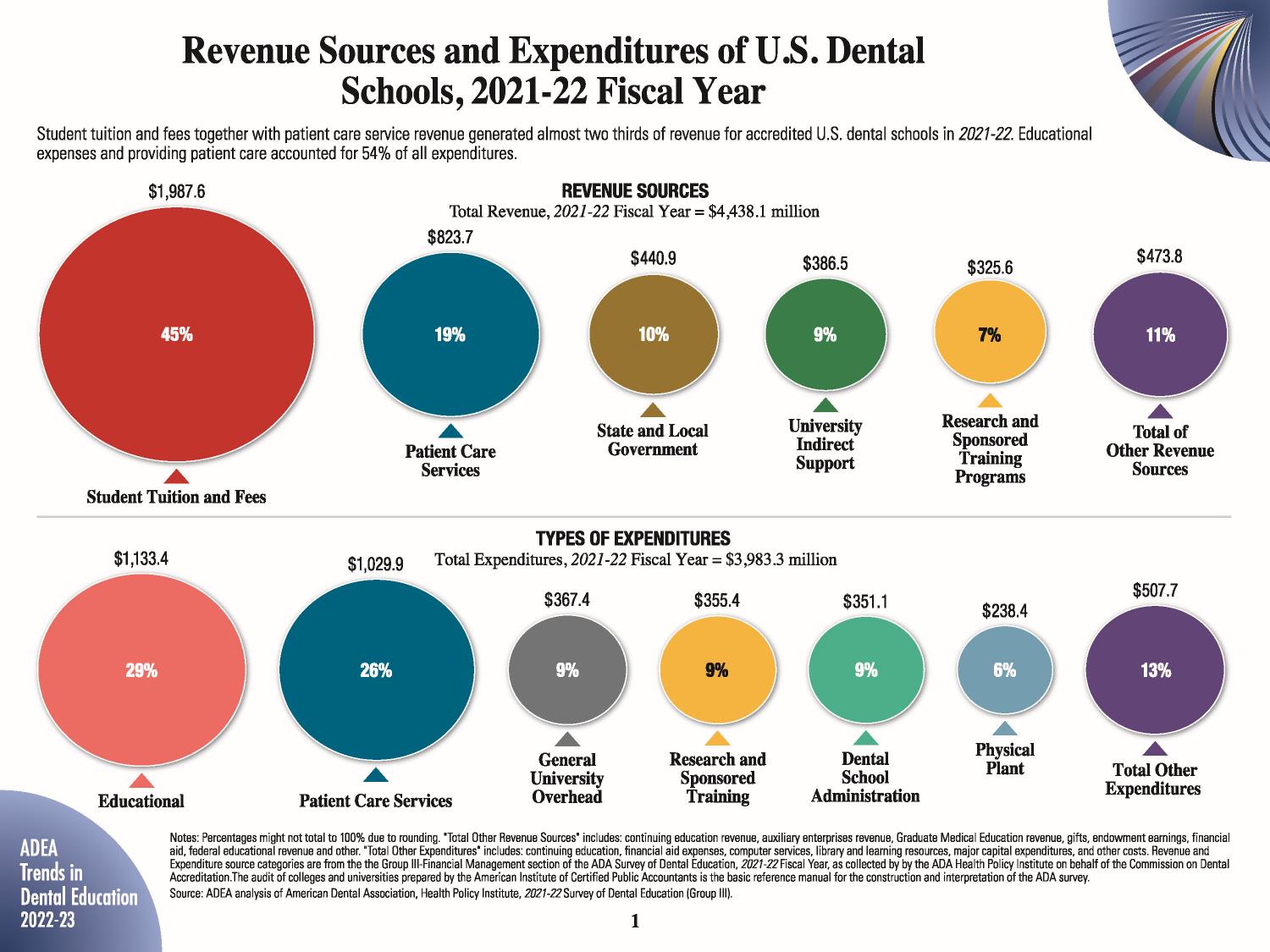 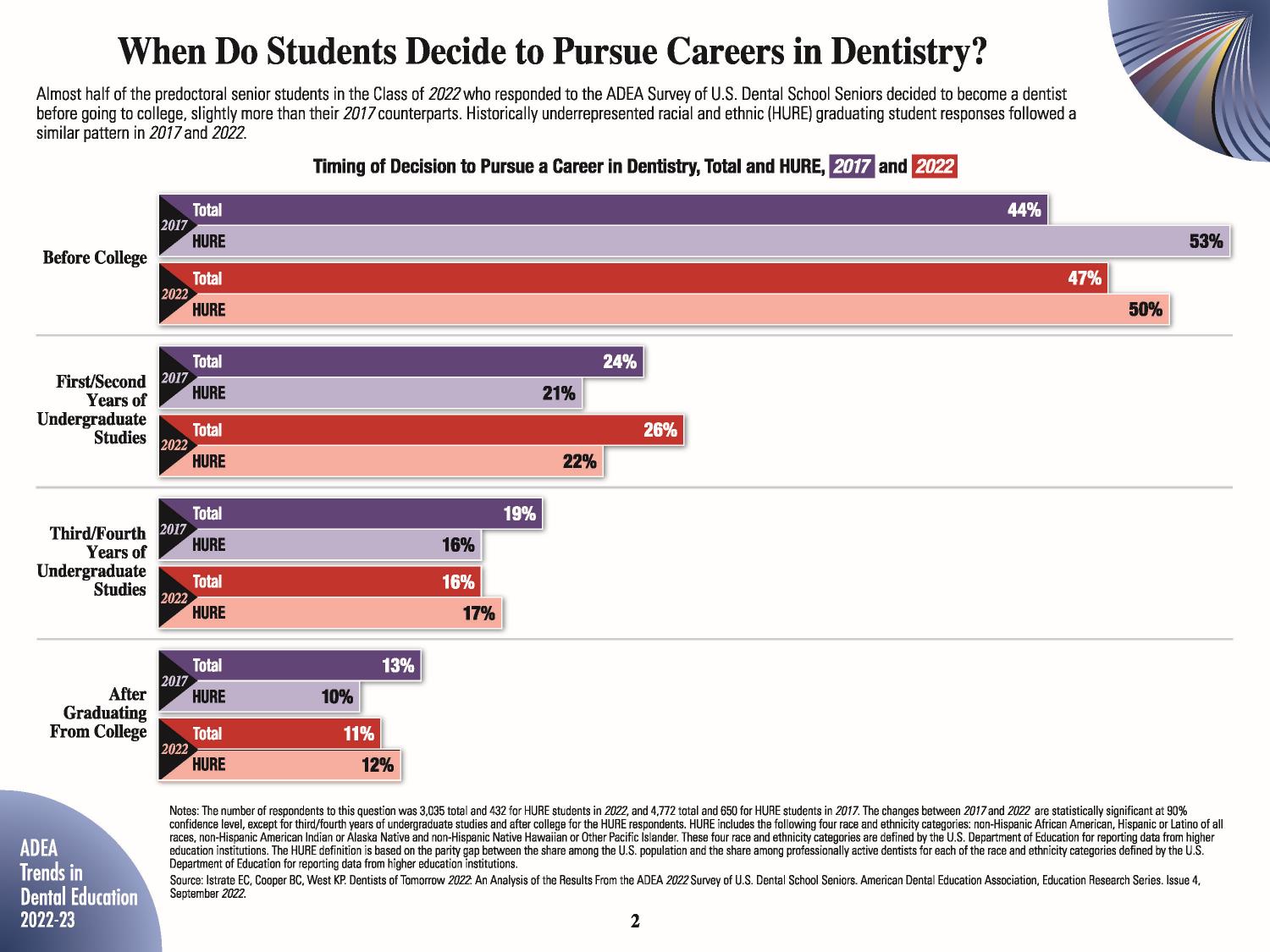 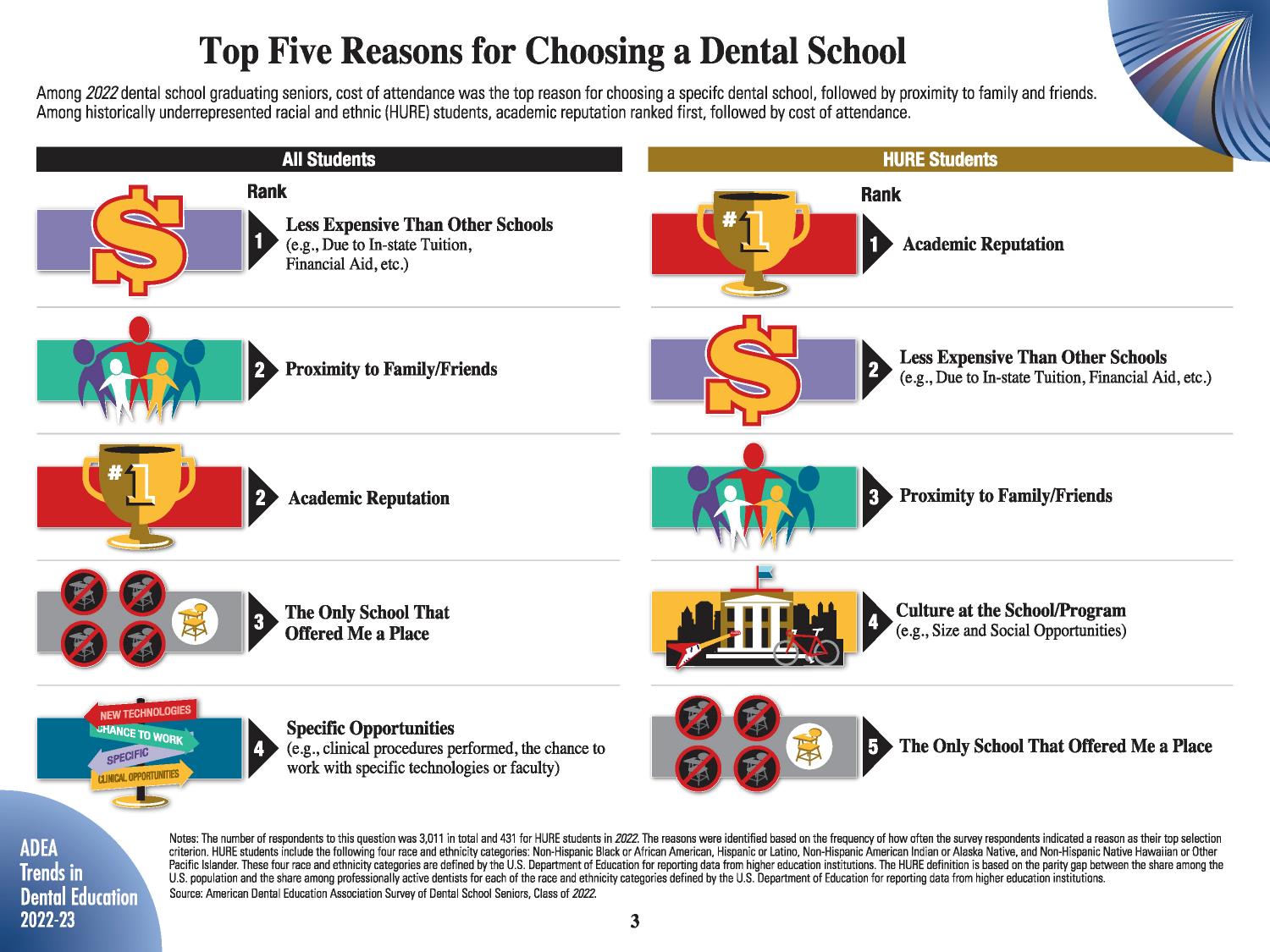 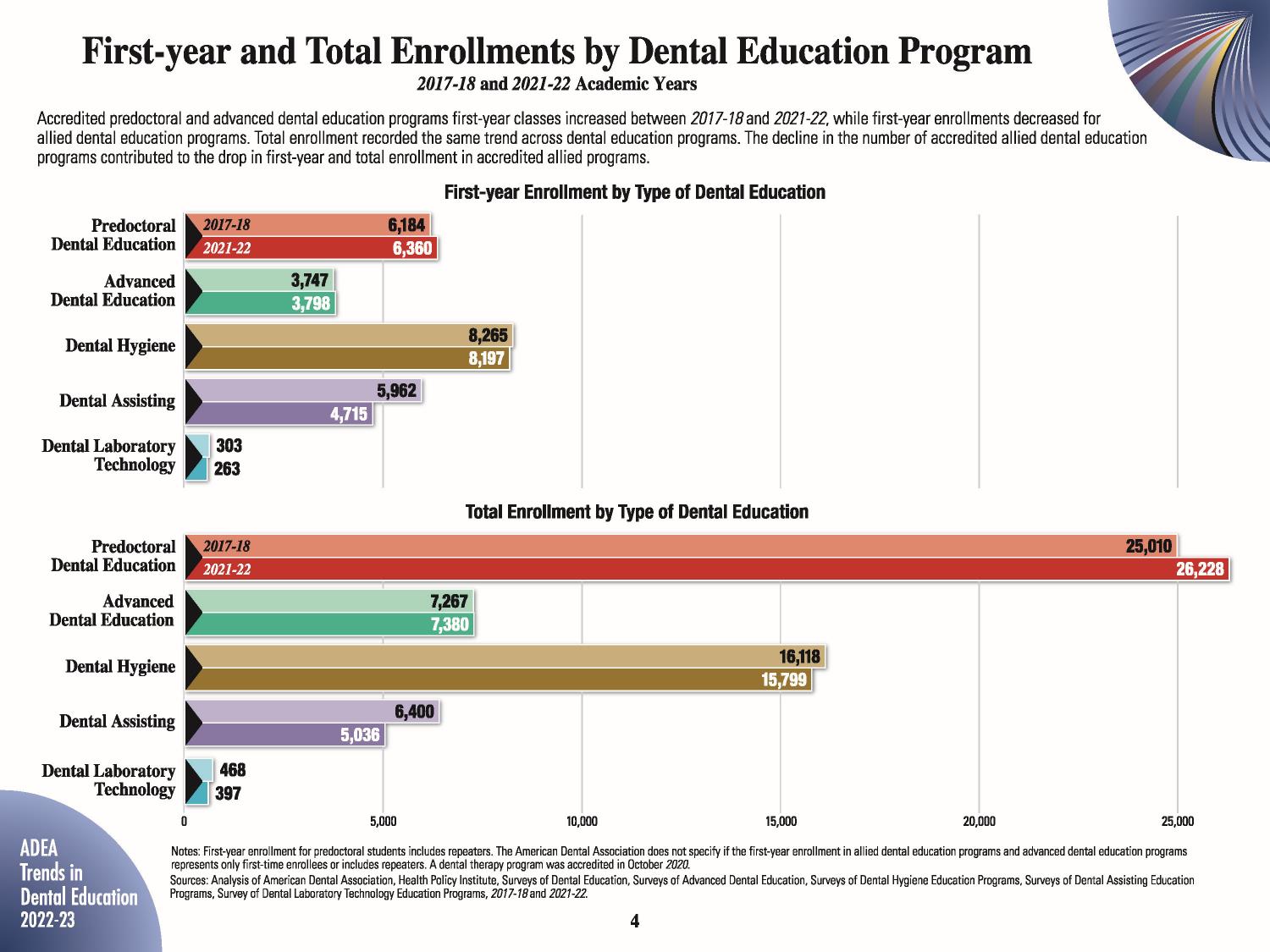 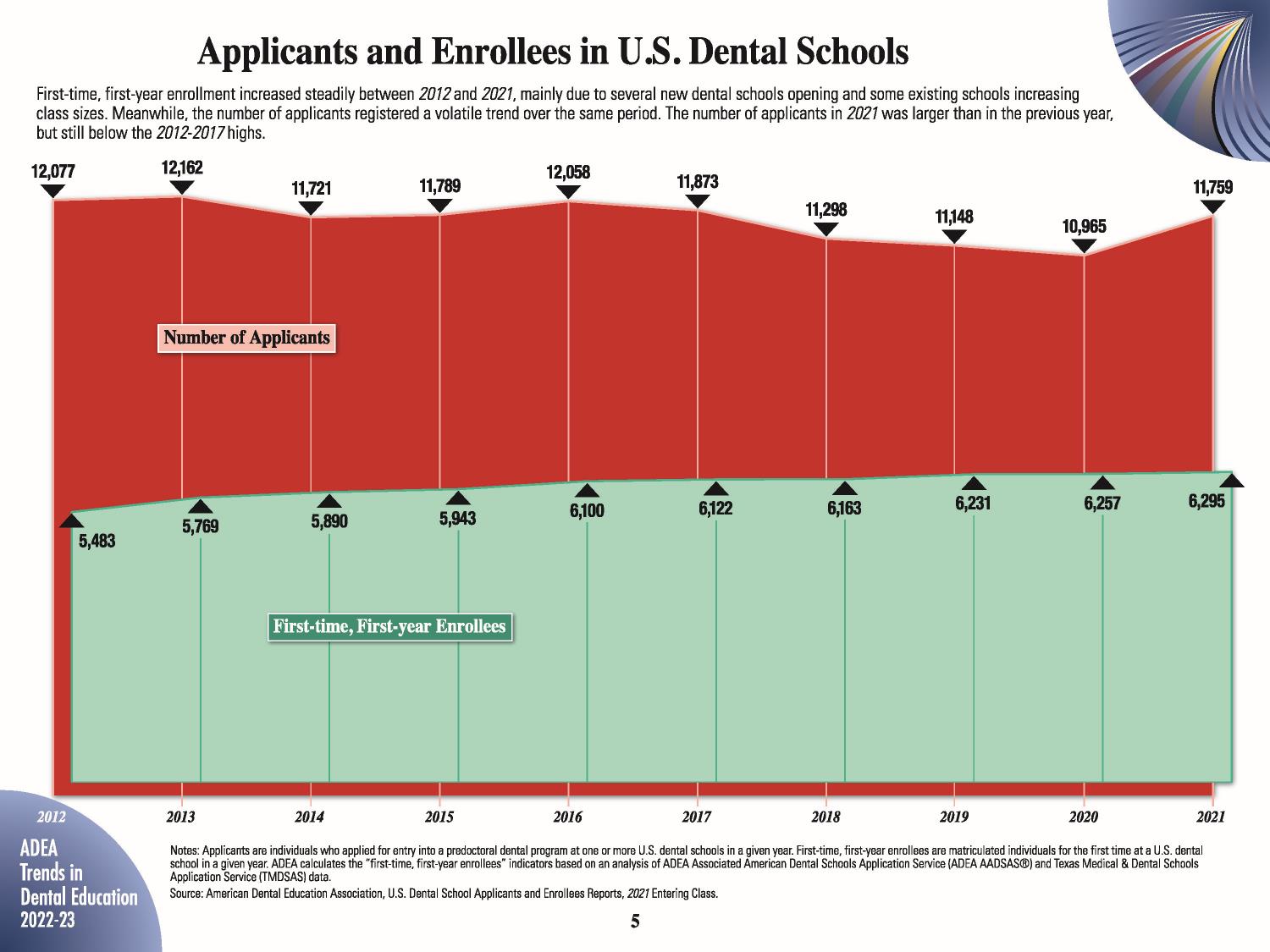 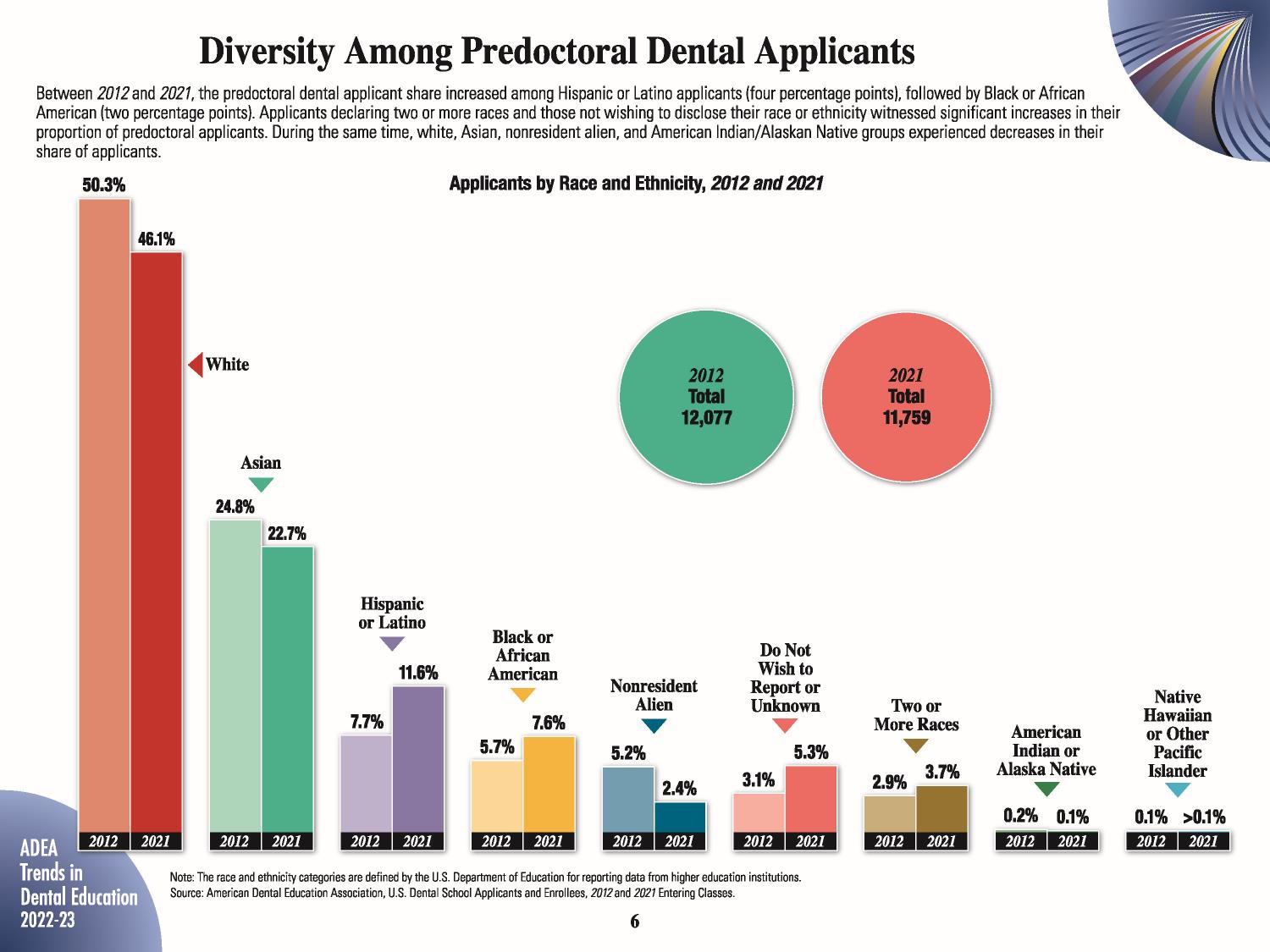 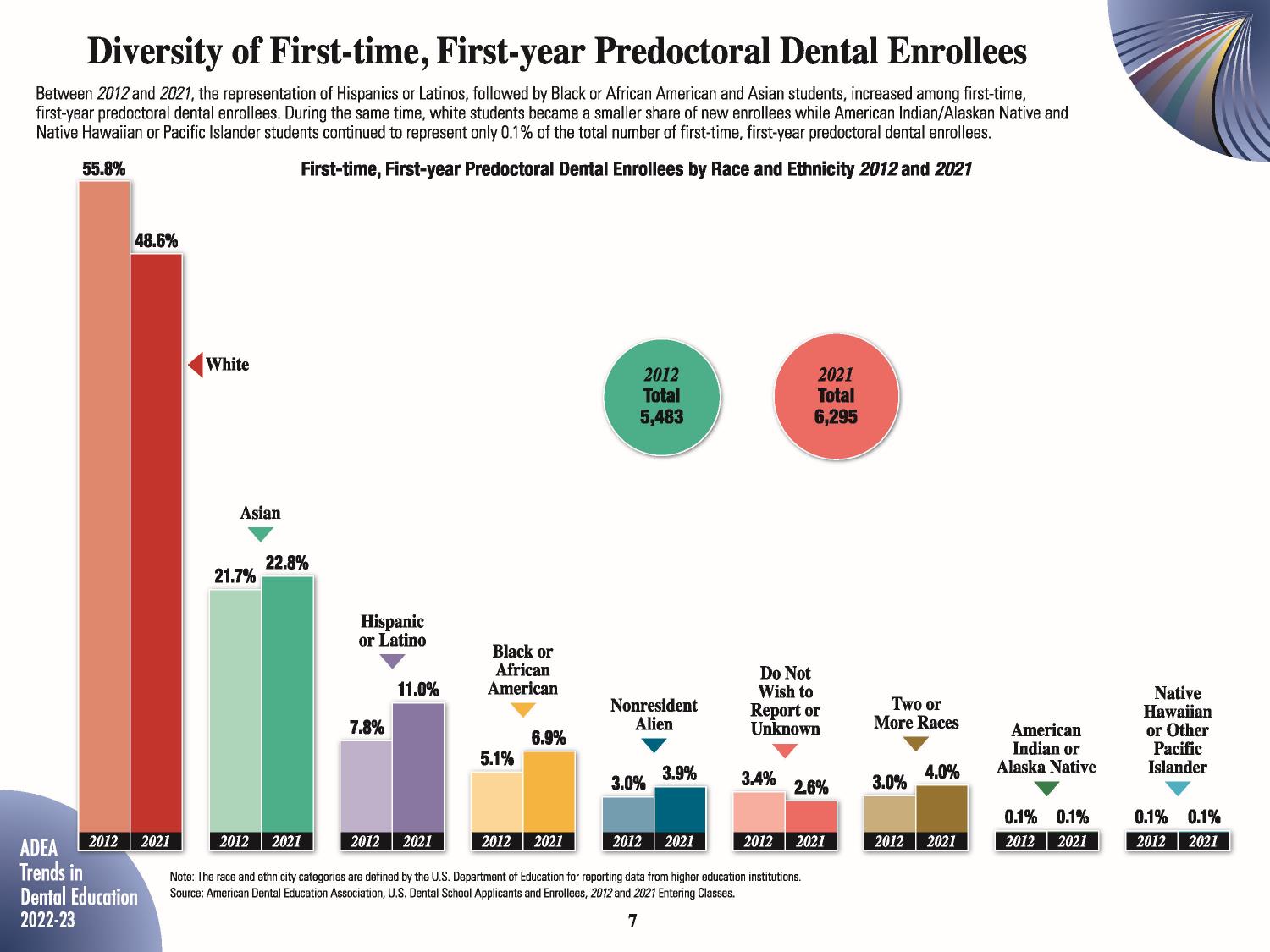 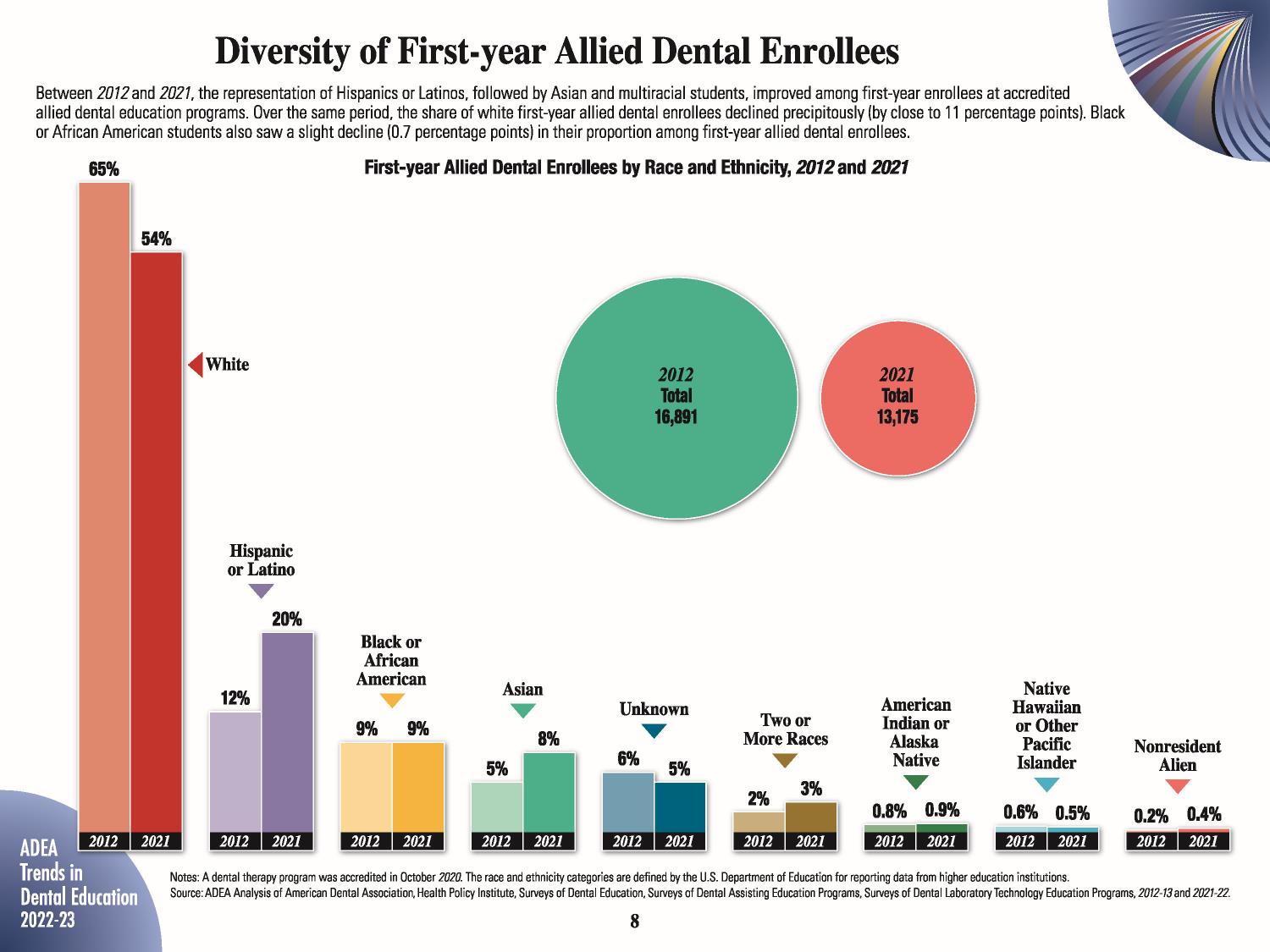 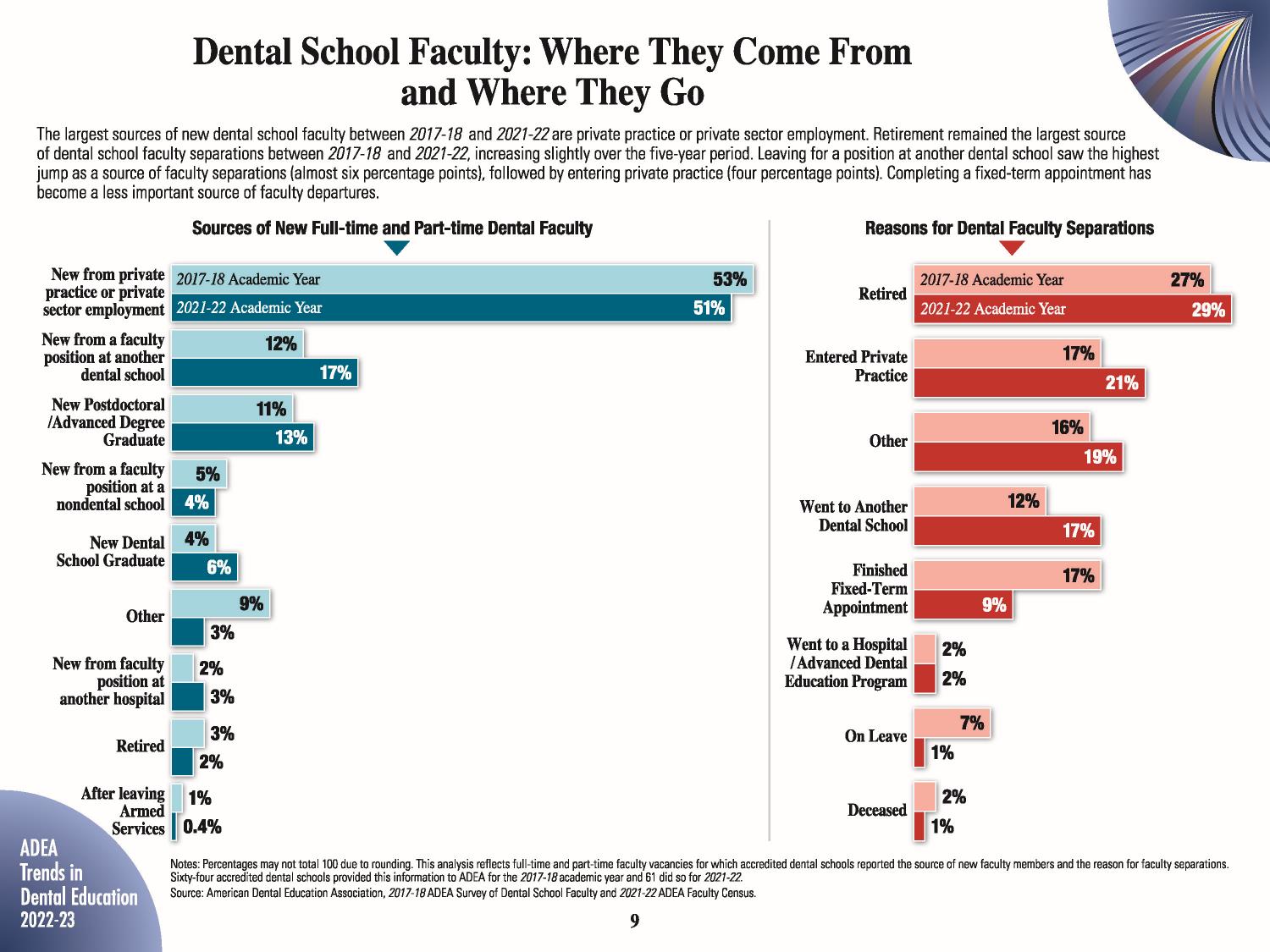 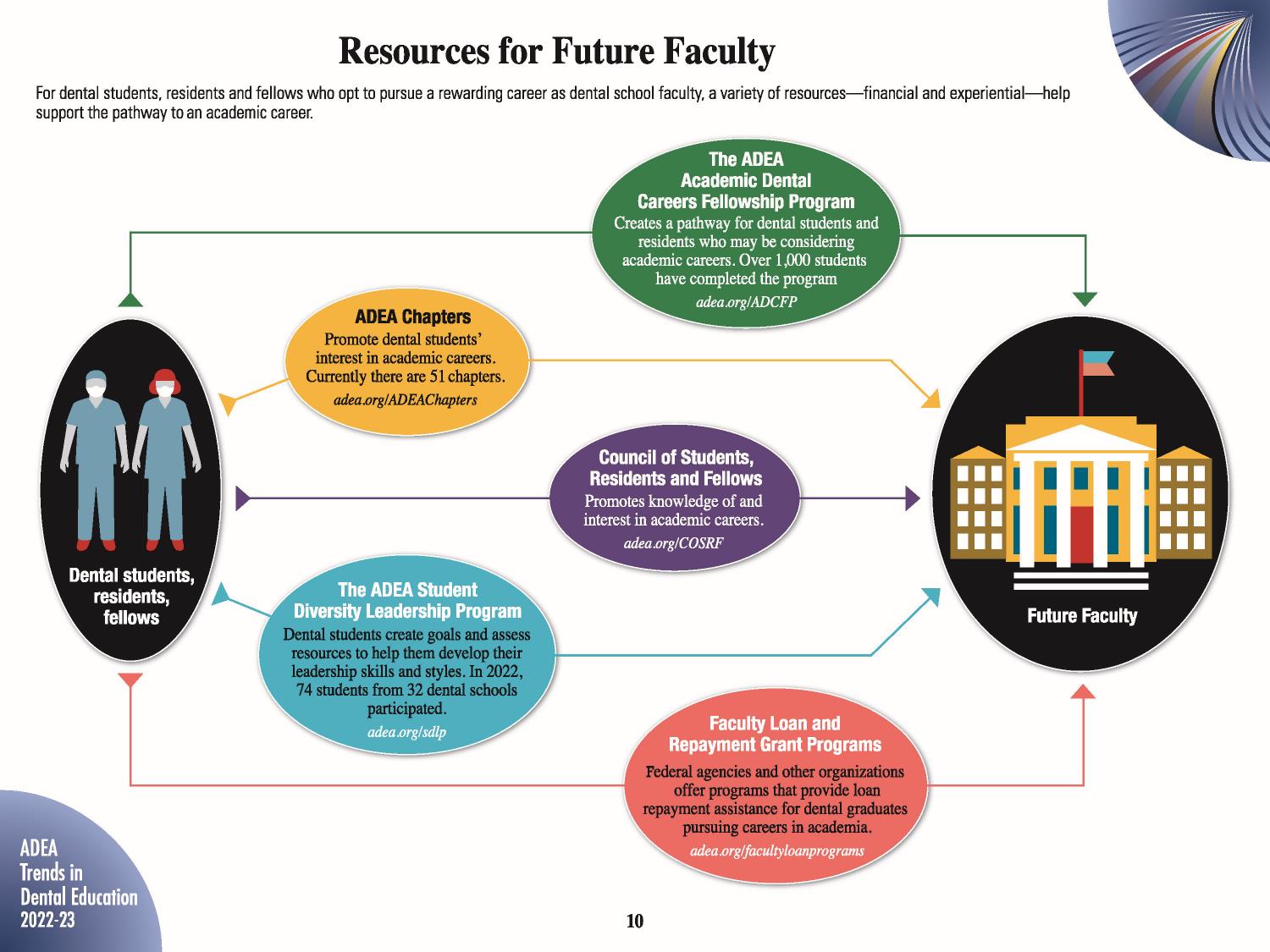 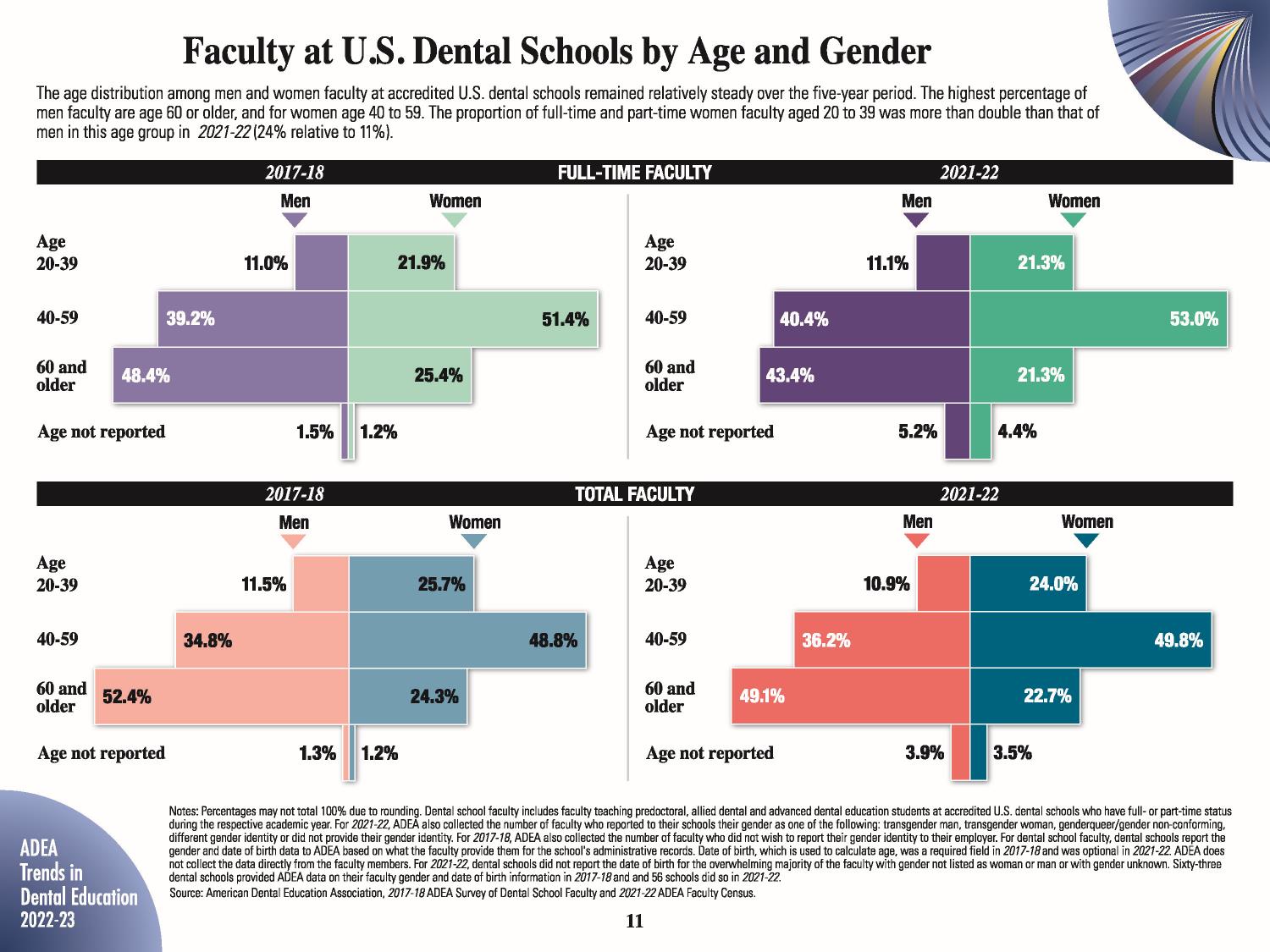 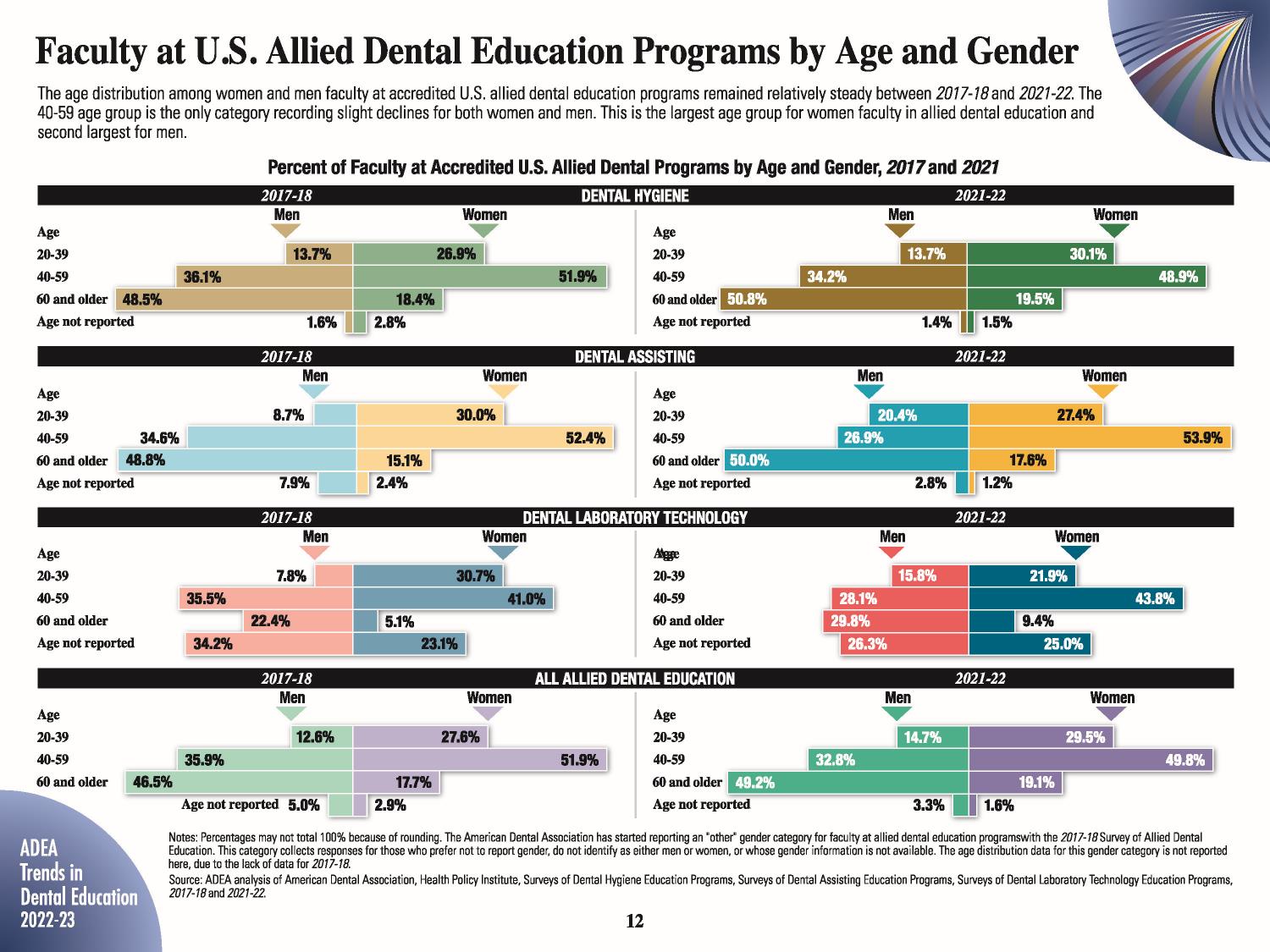 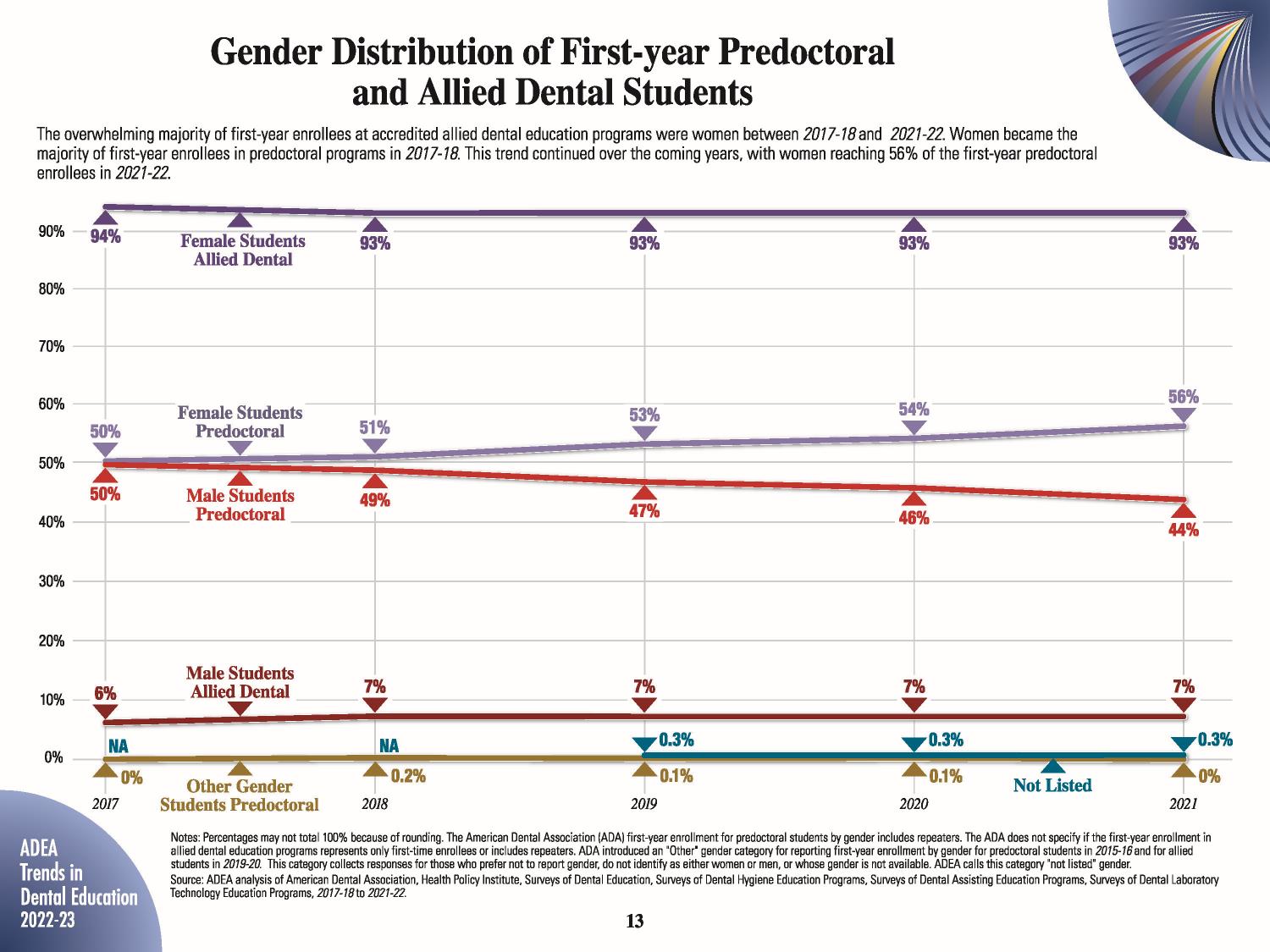 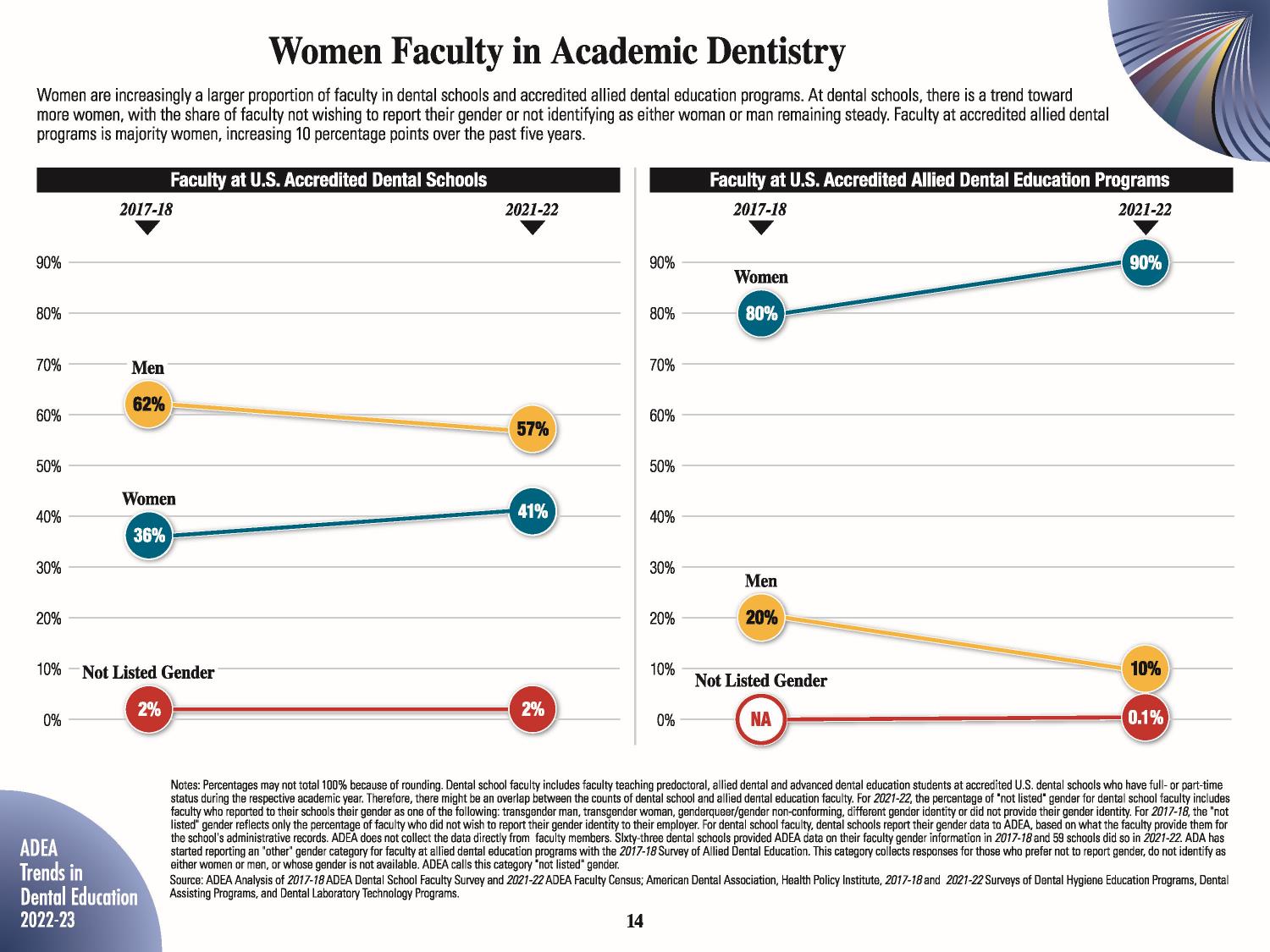 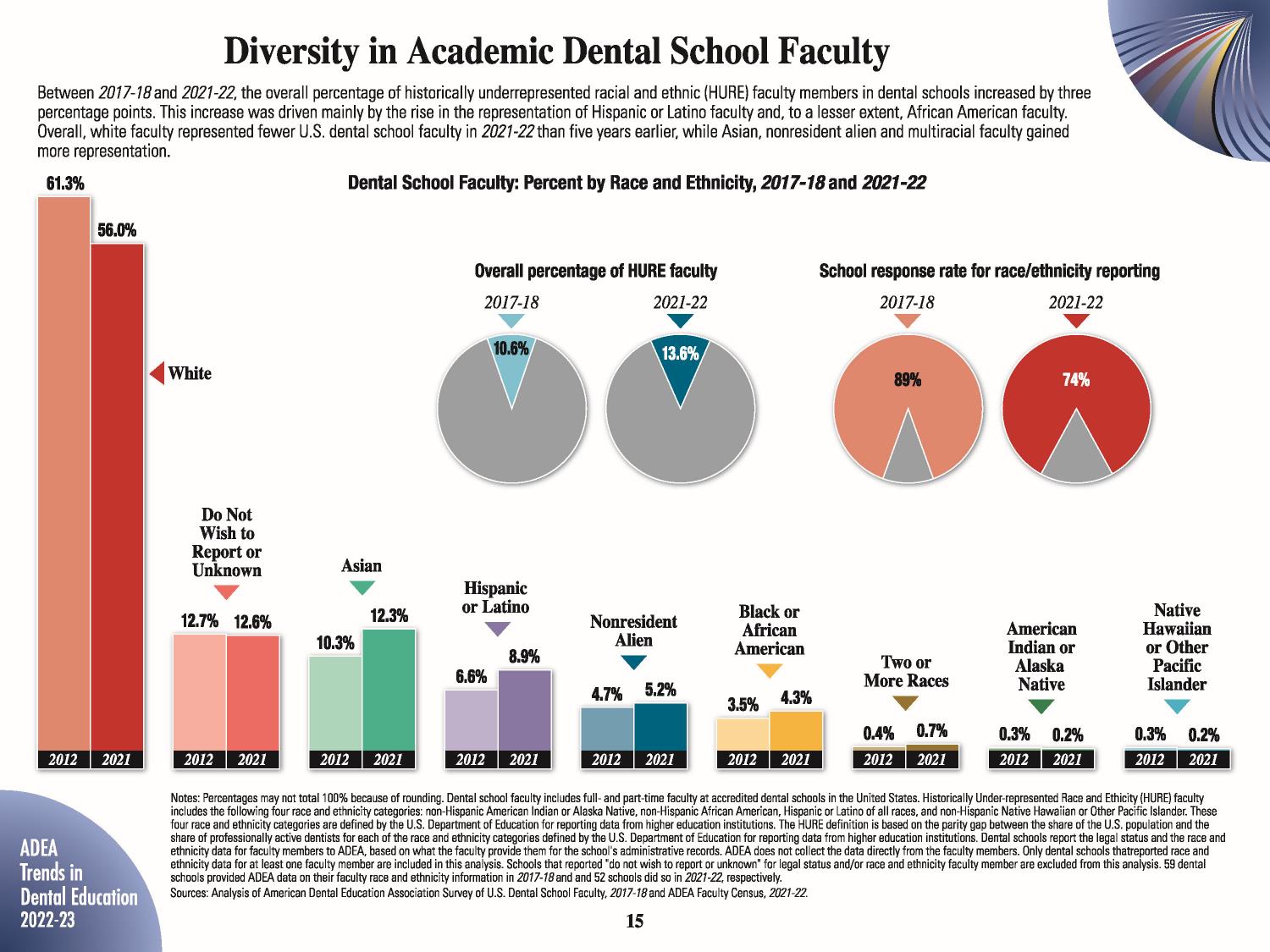 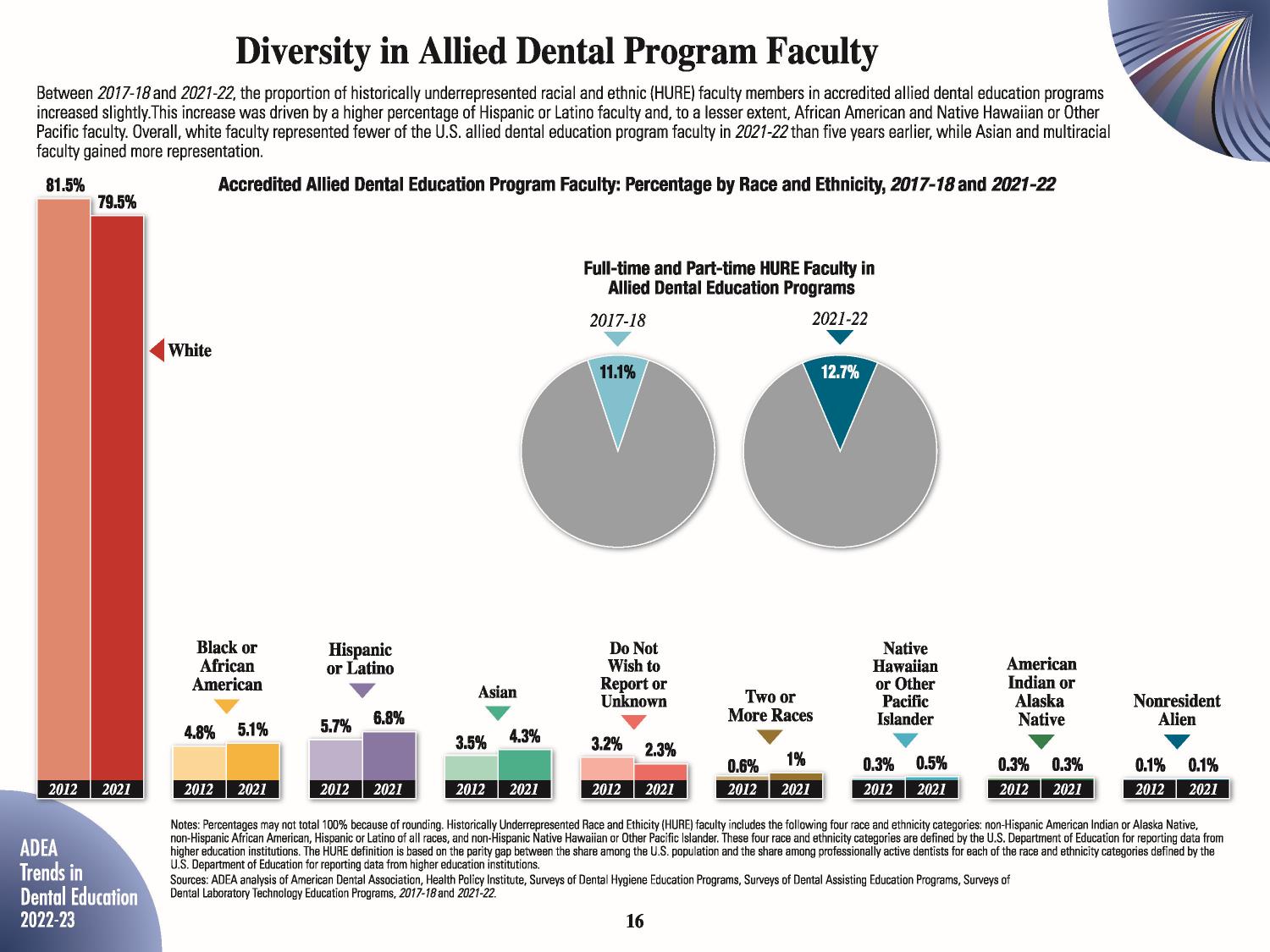 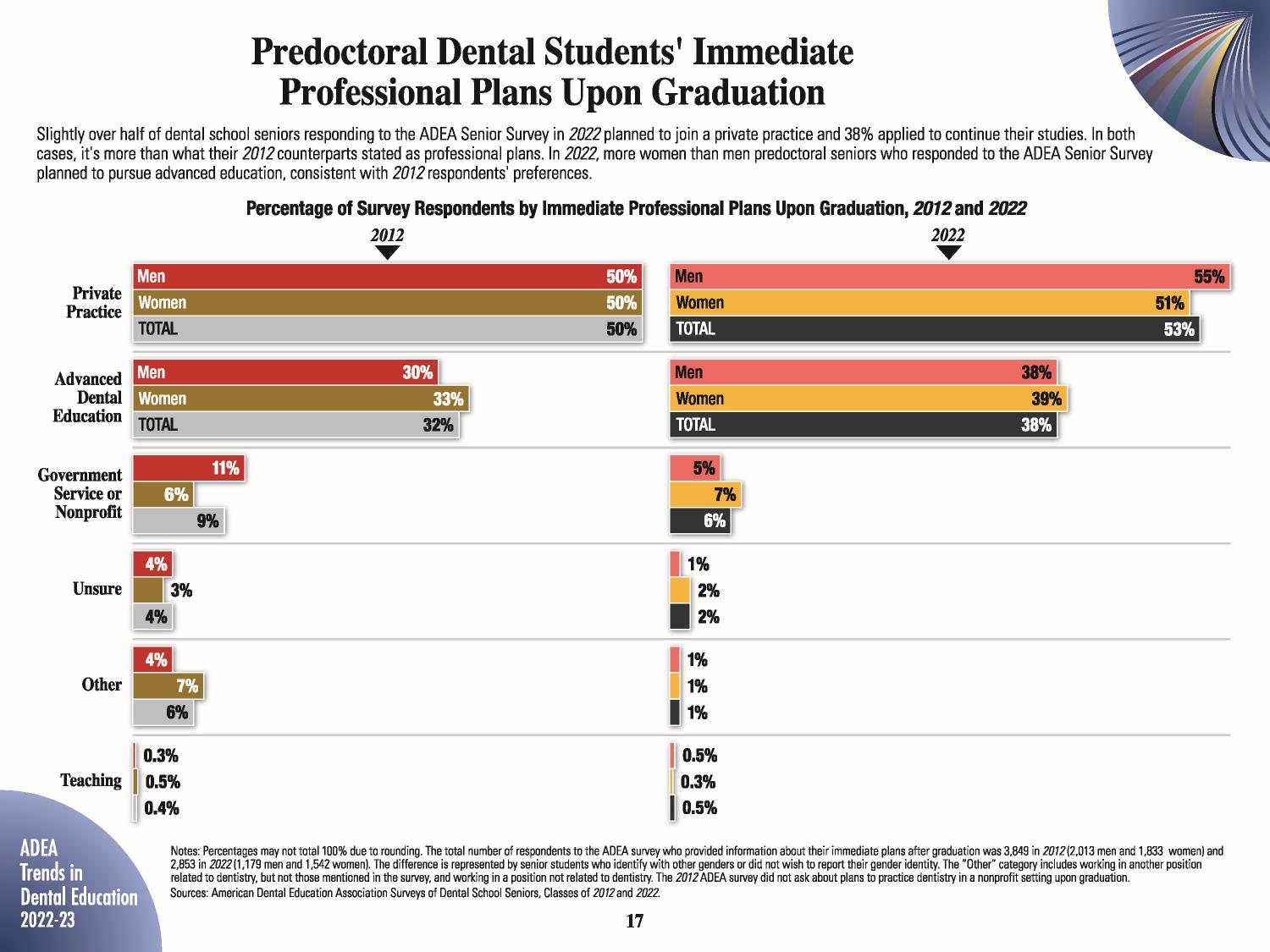 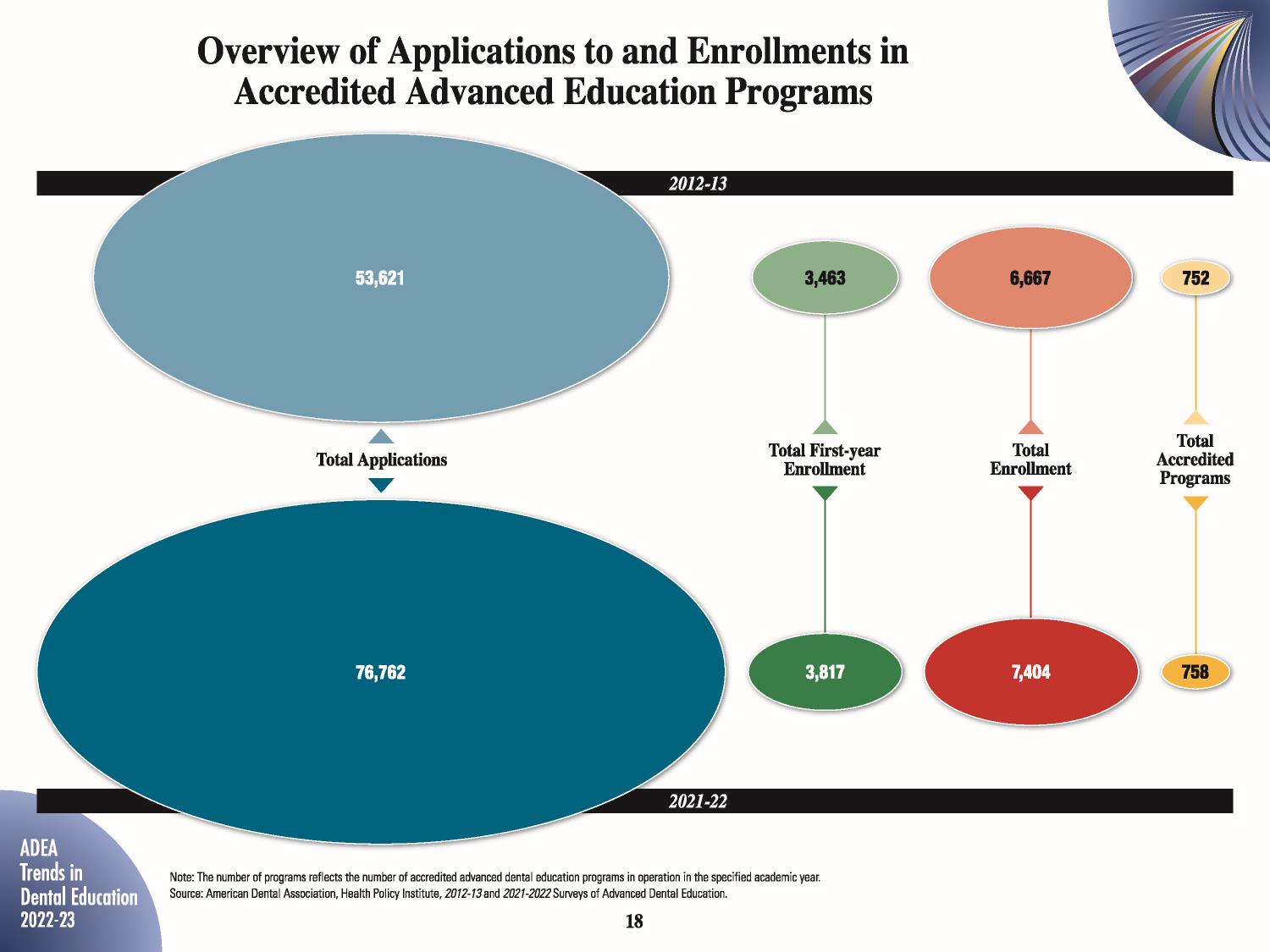 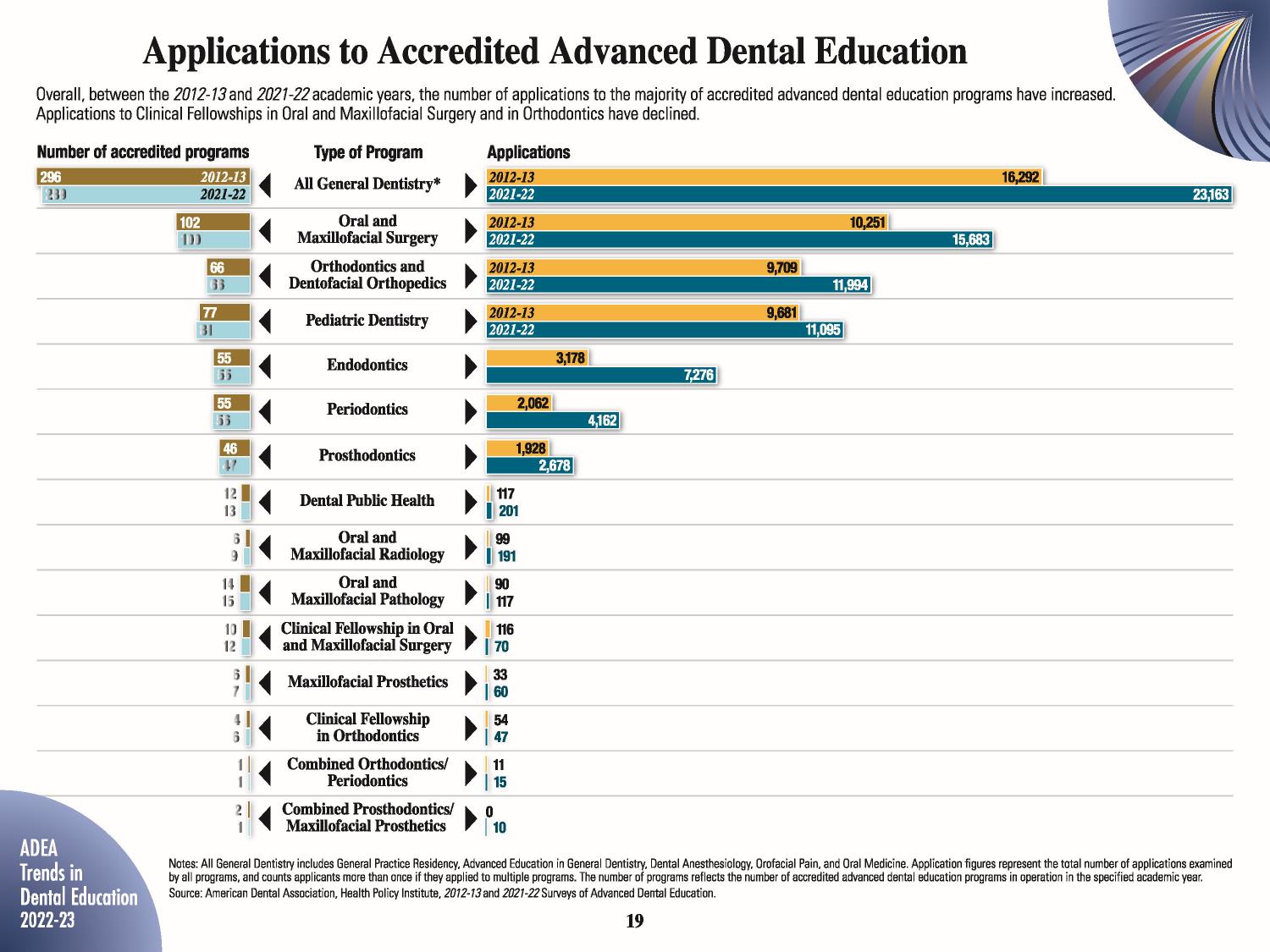 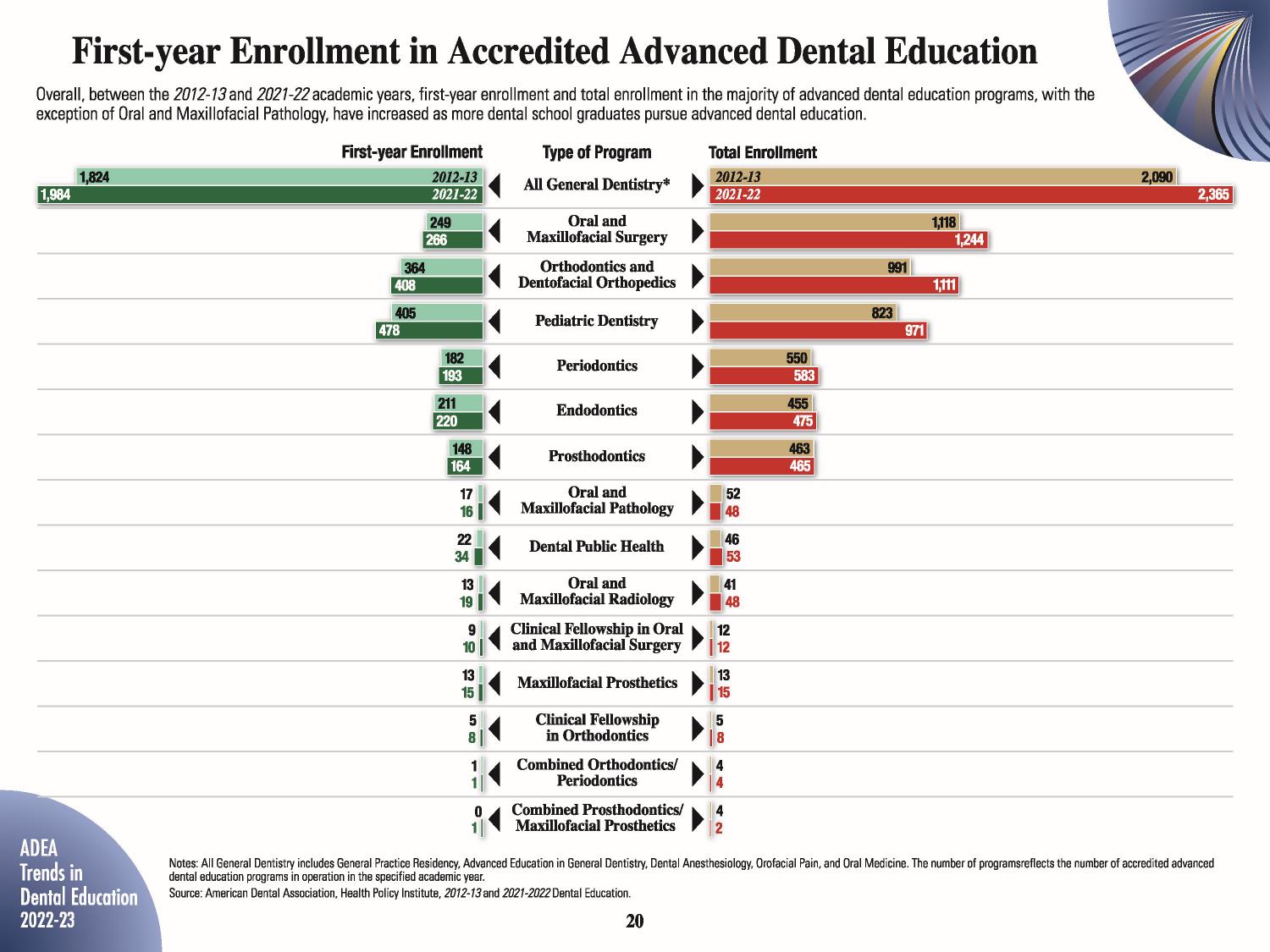 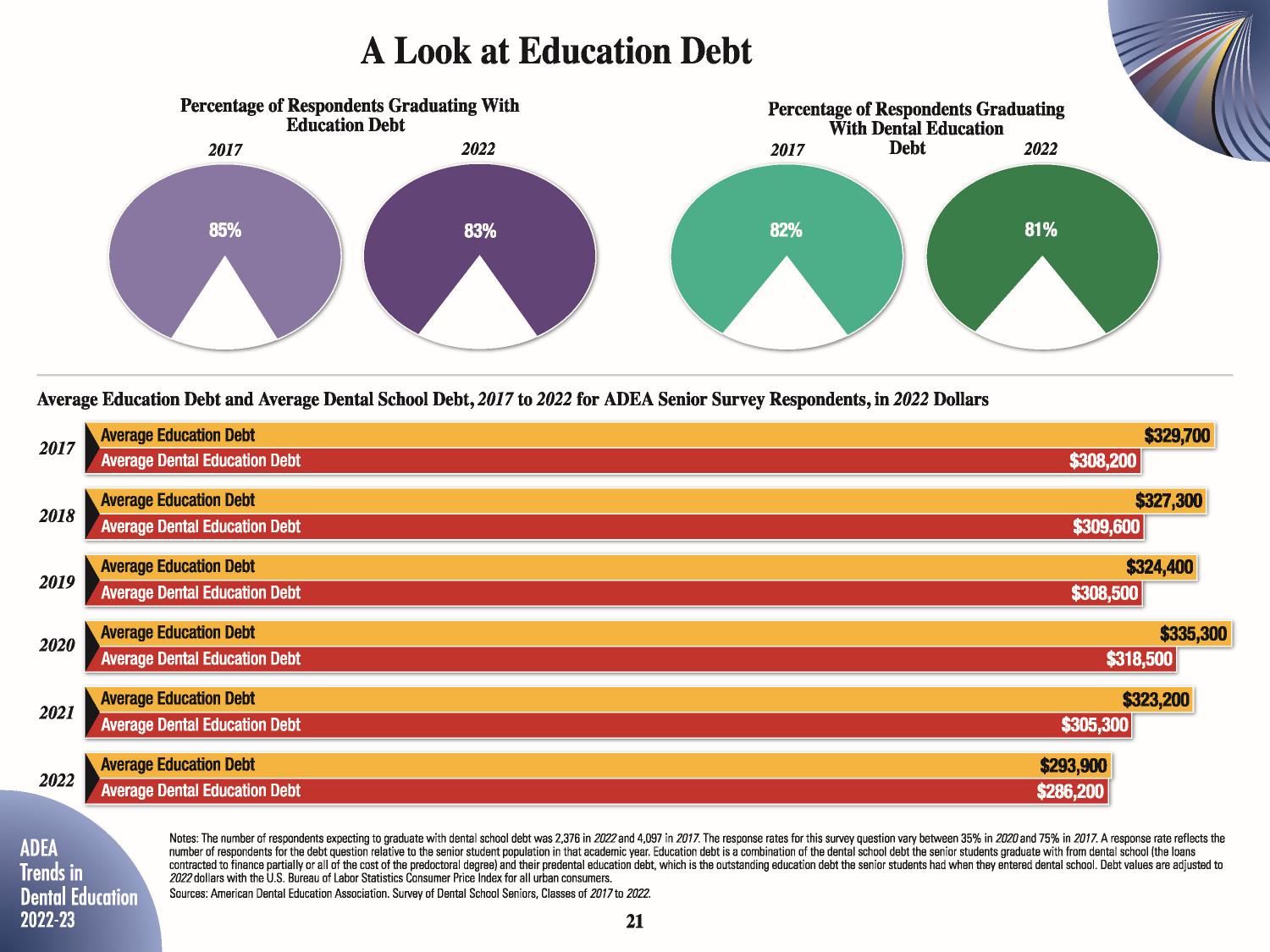 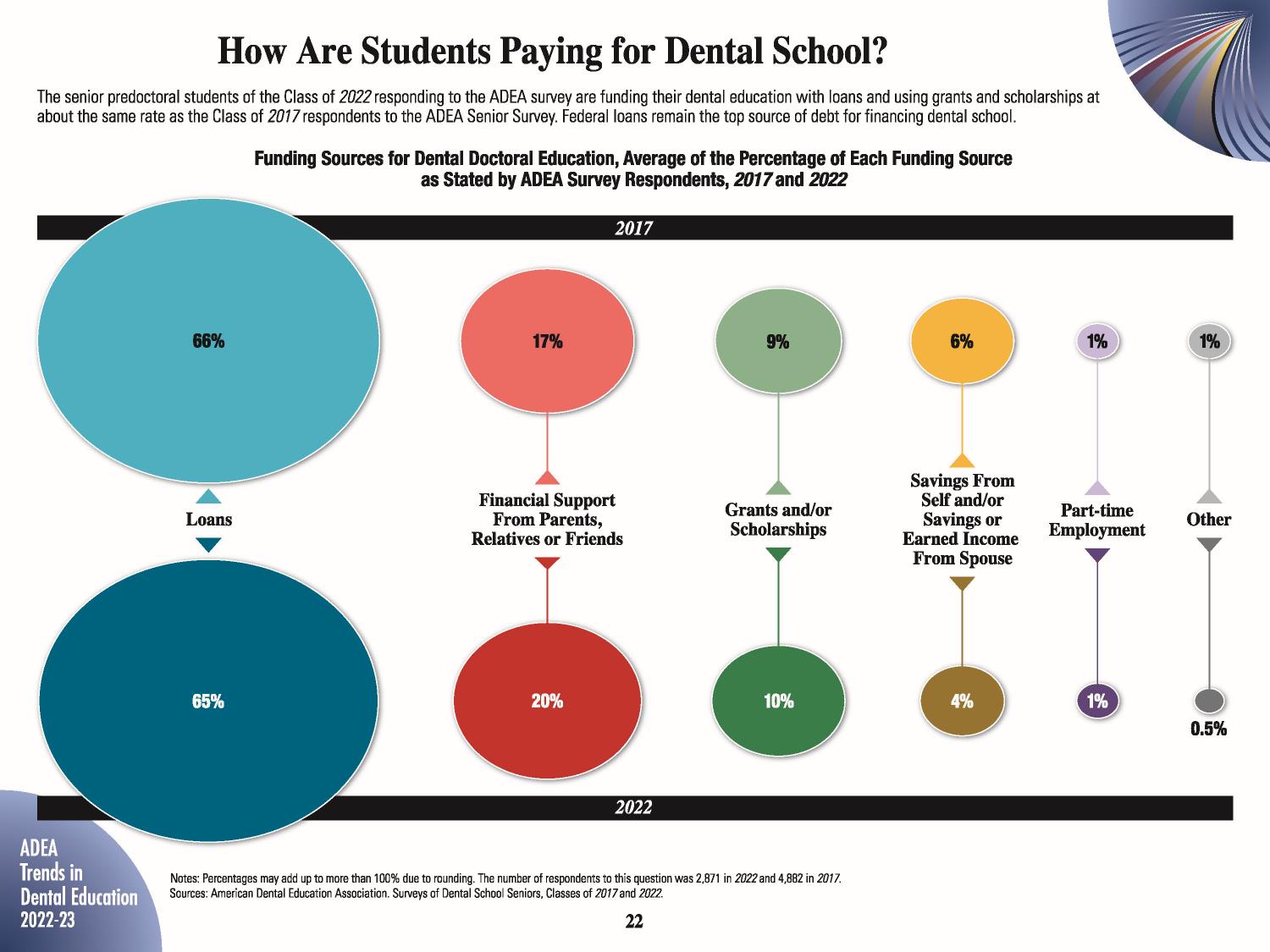 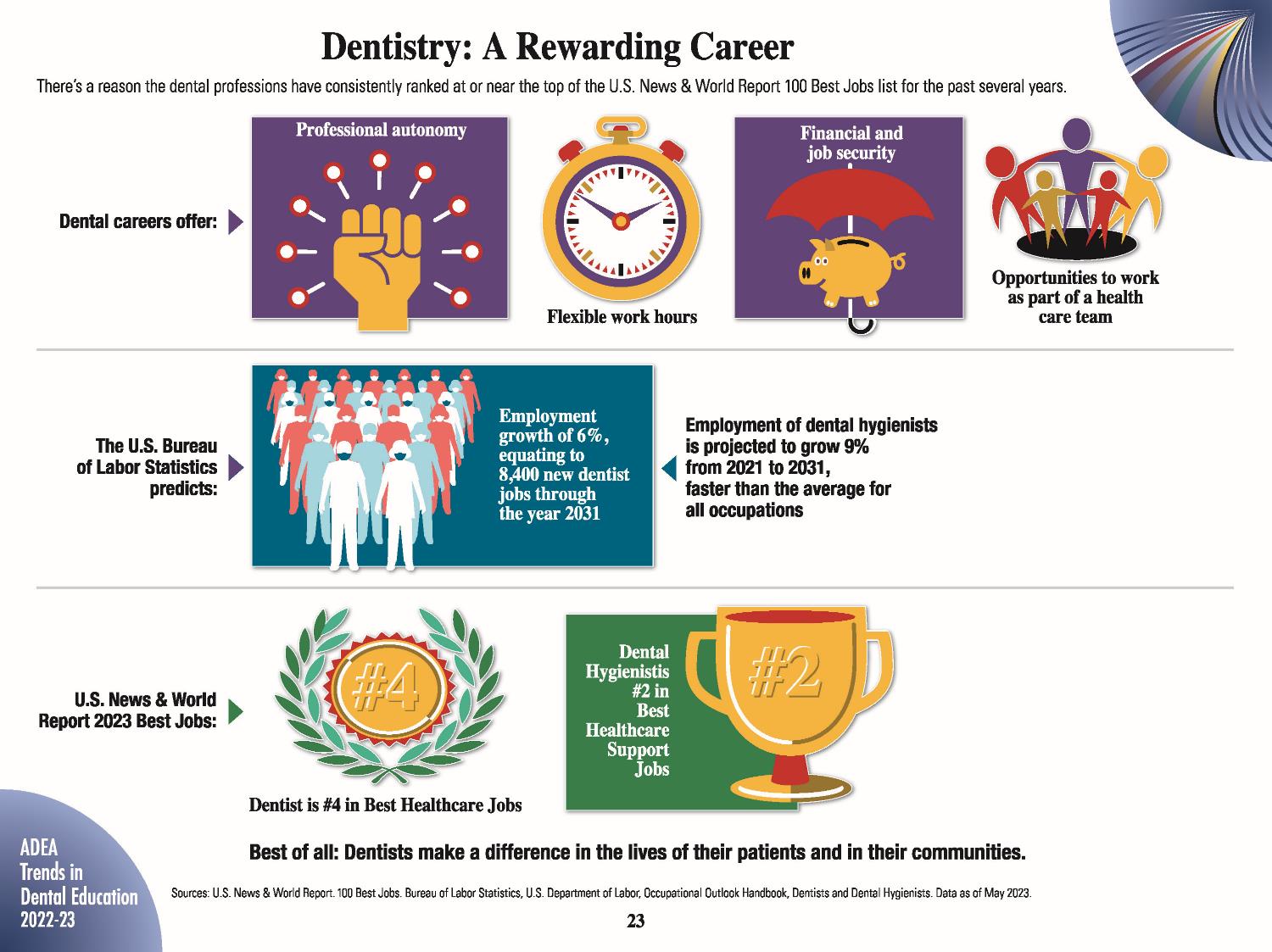 adea.org/DentEdTrends